KURUMSAL BİLGİ YÖNETİM SİSTEMİSÜREÇ İYİLEŞTİRME PROJELERİ
KURUMSAL KALİTE GELİŞTİRME VE AKREDİTASYON KOORDİNATÖRLÜĞÜ
SÜREÇ İYİLEŞTİRME PROJESİ TANIMLAMA
KURUMSAL KALİTE GELİŞTİRME VE AKREDİTASYON KOORDİNATÖRLÜĞÜ
Yeni bir iyileştirme projesi tanımlama
Var olan iyileştirme projelerini listeleme
Yeni bir iyileştirme projesi ekleme
İyileştirme Bilgileri
İyileştirme Bilgileri
İyileştirme Başlangıç ve Bitiş Tarihi
İyileştirme Durum
İyileştirme Projesi hangi Süreç ile ilgili ise seçip «İleri» tıklanır.
Projeden sorumlu kişi ve birimlerin seçimi için «Ekle» alanı tıklanır.
Projeden sorumlu kişi veya kişiler
Projeden sorumlu birim
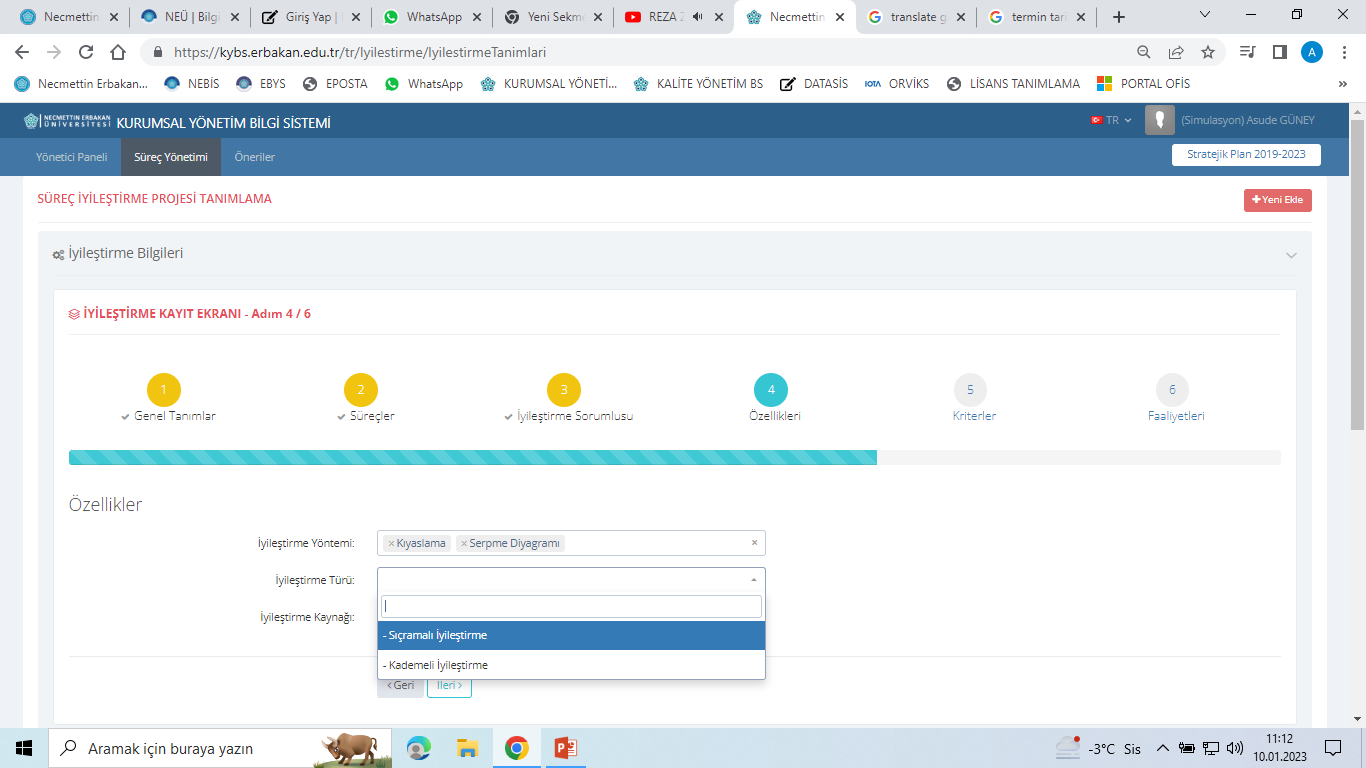 İyileştirme Projesine Faaliyet Ekleme
Faaliyet Özellikleri
DÜZENLEME
İYİLEŞTİRME İZLEME
KURUMSAL KALİTE GELİŞTİRME VE AKREDİTASYON KOORDİNATÖRLÜĞÜ
Arama kriterlerinden herhangi biri ile oluşturduğumuz süreç iyileştirme projelerini görebiliriz. Sadece kendi birimimizde yer alan projeleri görmek için Sorumlu Birim alanı mutlaka seçilmelidir. Ardından «Ara» butonuna basılmalıdır.
«Görüntüle» simgesine bastıktan sonra süreç iyileştirme projesinin görülen aşamaları
«Görüntüle» simgesine bastıktan sonra süreç iyileştirme projesinin görülen aşamaları
«Görüntüle» simgesine bastıktan sonra süreç iyileştirme projesinin görülen aşamaları
SÜREÇ İYİLEŞTİRME RAPORLAMA
KURUMSAL KALİTE GELİŞTİRME VE AKREDİTASYON KOORDİNATÖRLÜĞÜ
Tüm bilgilerin excel olarak raporunu almak için bu simge tıklanmalıdır. (İzleme ekranı)
SÜREÇ İYİLEŞTİRME PROJESİNE İKİNCİ BİR FAALİYET EKLEME
KURUMSAL KALİTE GELİŞTİRME VE AKREDİTASYON KOORDİNATÖRLÜĞÜ
Daha önce oluşturduğumuz projeye gelerek «Düzenle» simgesine tıklanır
Süreç iyileştirme projesi oluştururken izlediğimiz tüm adımları üzerinde değişiklik yapmadan «İleri» simgesine basarak «Faaliyet» ekleme adımına kadar tekrarlanır.
Süreç iyileştirme projesi oluştururken izlediğimiz tüm adımları üzerinde değişiklik yapmadan «İleri» simgesine basarak «Faaliyet» ekleme adımına kadar tekrarlanır.
Süreç iyileştirme projesi oluştururken izlediğimiz tüm adımları üzerinde değişiklik yapmadan «İleri» simgesine basarak «Faaliyet» ekleme adımına kadar tekrarlanır.
Süreç iyileştirme projesi oluştururken izlediğimiz tüm adımları üzerinde değişiklik yapmadan «İleri» simgesine basarak «Faaliyet» ekleme adımına kadar tekrarlanır.
Süreç iyileştirme projesi oluştururken izlediğimiz tüm adımları üzerinde değişiklik yapmadan «İleri» simgesine basarak «Faaliyet» ekleme adımına kadar tekrarlanır.
6. Adım «Faaliyetler» alanında yeniden «Yeni Ekle» simgesine tıklayarak projeye ikinci bir faaliyet eklenebilir.
Faaliyet ekleme adımları
Faaliyet ekleme adımları
Faaliyet ekleme adımları
Faaliyet ekleme adımları :    Son aşama «Faaliyet Kaydet»